Chrome River Updates
Fig Meeting
February 25, 2020
Pre-Approval Updates
Required Location FieldThe location is required on all Instate, Out of State and International Travel Pre-Approval Reports.Not in the menu – Allows you to type it in
Boss’s Supervisor ApprovalIf a Pre-Approval is entered after the date of the travel begins, it now requires the additional approval.
Advance PaymentsAdvance Payments are distributed no earlier than 2 weeks prior to travel.
Pre-Approvals are no longer approved by Accounts Payable except for those with a Travel Advance included.
Expense Form Updates
Misc. Tile
Supplies
Change Fee Justifications
ZT Numbers are now Z1
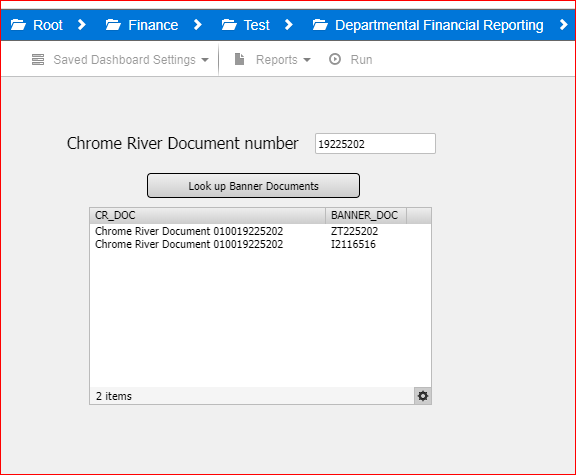 New Argos Look-Up tool.
Enter the last 8 numbers of the Chrome River Report Number.
Receive all the Banner Doc relating to the report
Purchasing Cards older than 90 DaysHow To Handle Them ?
Problems:
Unable to move to the personal AR w/o a Report in Chrome River.
Current Balance not exported to Banner 1.5 m dollars.
Not on index’s, possible grant closing – no funding, wrong fiscal year – person left the UI.
Options:
1.  Inactivate Purchasing Cards for Individual until reports are up to date.
2.  Remove pcards from the cardholder.
3.  Remove pcards from the division or college.
Reimbursement only!!